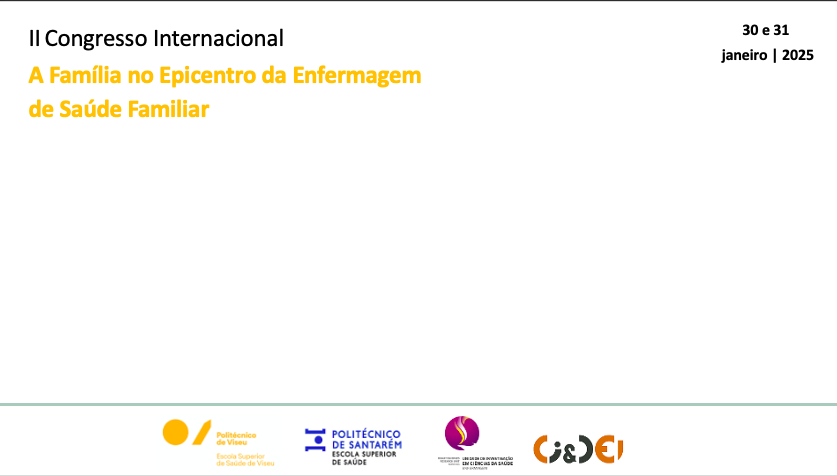 Título: Título, Título
Autores:  Autor1, Autor 2, Autor 3
Filiação: Filiação
Título
Introdução
Deve incorporar aqui um breve enquadramento do estudo, com objetivo principal incluído; Deve incorporar aqui um breve enquadramento do estudo, com objetivo principal incluído; Deve incorporar aqui um breve enquadramento do estudo, com objetivo principal incluído;
II Congresso Internacional A Família no Epicentro da Enfermagem de Saúde Familiar